روانشناسی یادگیری 
تنظیم وگرد آوری :سحردوستعلیزاده
جلسه ی سوم: نظرية پيوندگرايي
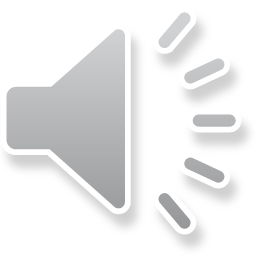 تجربه‏گرايى‏
 به عقيده جان لاك ذهن آدمى هنگام تولد همانند لوح سفيدى است كه هيچ‏گونه فكر ذاتى در آن نقش نبسته است. هر فكر و عقيده‏اى از راه تجربه و حواس حاصل مى‏شود.
فصل سوم: نظرية پيوندگرايي
نخستين نظريه علمى يادگيرى از گروه محرك - پاسخ در سال 1898 را ادواردلى ثورندايك، روان‏شناس و پژوهشگر سرشناس آمريكايى در كتابى به نام هوش حيوانى  انتشار داد. اين نظريه كه محصول يك رشته دستاوردهاى آزمايشى است بيانگر ارتباط محرك با پاسخ است.
فصل سوم: نظرية پيوندگرايي
ثورندايك از آزمايشهاى خود با گربه چنين نتيجه مى‏گيرد كه حيوان: 
1.كوركورانه و بى‏هدف رفتار مى‏كند.
2. پيشرفت او دريادگيرى به روش آزمايش و خطا انجام مى‏شود.
3. پاسخ درست را به‏طور اتفاقى به دست مى‏آورد.
4. يادگيرى او بر اثر دريافت پاداش صورت مى‏گيرد.
فصل سوم: نظرية پيوندگرايي
در نظريه يادگيرى به شيوه محرك - پاسخ موارد زير از اهميت خاص برخوردارند:
1. يادگيرى پيوندى است كه ميان محرك و پاسخ ايجاد مى‏شود.
2. يادگيرنده بايد موجودى فعال باشد.
فصل سوم: نظرية پيوندگرايي
قانونهاى نظريه پيوندگرايى‏
 قانون‏گيرايى: اين قانون را كه اصل خوشايندى و ناخوشايندى يا اصل لذت و درد نيز  ناميده‏اند بيانگر اين واقعيت است كه اگر محركى خوشايند و رضايت بخش باشد رابطه محرك و پاسخ تقويت مى‏شود، اما اگر ناخوشايند باشد ارتباط ميان آنها سست و بى‏اثر مى‏گردد كه آن را خاموشى مى‏نامند. به نظر ثورندايك مهمترين قانون يادگيرى همين قانون‏گيرايى است كه از نظر يادگيرى متضمن موفقيت و نتايج ثمر بخشى براى شاگردان است.
فصل سوم: نظرية پيوندگرايي
قانون تمرين: بنابه قانون تمرين هر قدر محركى كه پاسخ رضايت بخشى به دنبال دارد بيشتر تكرار شود رابطه محرك و پاسخ استوارتر و پايدارتر مى‏شود. اما اگر تمرين در كار نباشد اين رابطه از ميان مى‏رود. منظور از قانون تمرين اين است كه درس بايد چند بار تكرار گردد تا به خوبى آموخته شود. تمرين مؤثر بايد با معنا و با هدف باشد و به صورت تكرار فردى يا گروهى انجام شود.
فصل سوم: نظرية پيوندگرايي
قانون آمادگى: اين قانون شامل آمادگى بدنى و روانى يادگيرنده براى آغاز هرگونه فعاليتى است. ثورندايك وضع و حالتى را كه به برقرارى رابطه بين محرك و پاسخ يارى دهد واحد هدايتى يا انتقالى مى‏نامد. براى ايجاد چنين وضعى نورونها و سيناپسها دخالت دارند
فصل سوم: نظرية پيوندگرايي
قانونهاى پنجگانه فرعى ثورندايك عبارت‏اند از قانون: چند پاسخى، آمادگى روانى، فعاليت برخه‏اى، همگونگى يا قياس و سرانجام قانون انتقال تداعى اين قانونها چون  داراى تأثير مهم آموزشى و كاربردى نيستند از توضيح و تفسير آنها خوددارى مى‏شود و فقط به ذكر عنوان آنها اكتفا مى‏گردد.
فصل سوم: نظرية پيوندگرايي
كاربرد آموزشى نظريه پيوندگرايى‏
 با توجه به قانونهاى يادگيرى ثورندايك مشاهده مى‏شود كه اغلب رهنمودهاى آموزشى او جنبه حكم و دستور دارد.
فصل سوم: نظرية پيوندگرايي
اهميت‏گيرايى 
      در زمينه يادگيرى هر پاسخ مطلوبى را بى‏درنگ پاداش دهيد.

پيام ديگر قانون‏گيرايى در كار آموزش اين است كه: 
برنامه‏ها و مواد درسى بايد وابسته و مكمل يكديگر باشند و چنان تنظيم شوند كه علاقه شاگردان را به آموختن برانگيزند و رضايت خاطر آنان را فراهم كنند.
فصل سوم: نظرية پيوندگرايي
اهميت آمادگي 

هر موضوعى را به هر كودكى مى‏توان در هر مرحله از رشد با موفقيت و در حد شايستگى عقلى او آموخت.
فصل سوم: نظرية پيوندگرايي
اهميت تمرين 
تمرين داراى هدف معين و شيوه‏هاى سنجيده رفتارى است، در صورتى كه تكرار محض بى‏هدف و عارى از هرگونه شيوه منطقى است.
ثورندايك تكرار رفتارهاى خوشايند را تمرين تلقى مى‏كند و آن را همسنگ و همانند پاداش مى‏داند. نظر او در باره تمرين اين است كه:
پاسخ درست بايد همواره همراه يا متعاقب با خوشايندى و پاداش باشد
فصل سوم: نظرية پيوندگرايي
نقش گسترش اثر 

اگر قصد داريد عادتى ترك شود يادگيرندگان را تنبيه نكنيد.
فصل سوم: نظرية پيوندگرايي
نقش هوش در يادگيرى

به نظر او يادگيرنده هرچه واژه‏ها را بيشتر بشناسد و با مفاهيم       مختلف سرو كار داشته باشد دليل بر آن است كه از هوش و استعداد بيشترى برخوردار است.
هرگز در آموزشهاى خود به پاسخها و معناهاى تقريبى اكتفا نكنيد.